Defining and measuring housing affordability - an alternative approach
Paul Hackett
Secretary to the Affordable Housing Commission
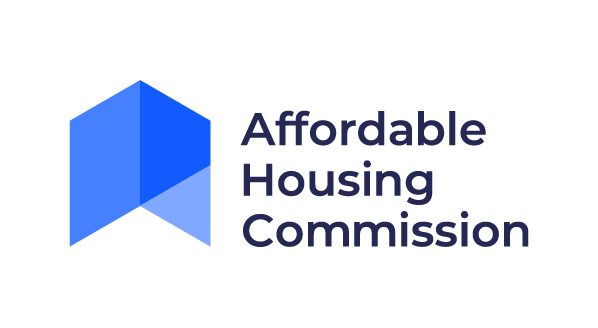 www.affordablehousingcommission.org
Affordable Housing Commission
Affordable Housing Commission
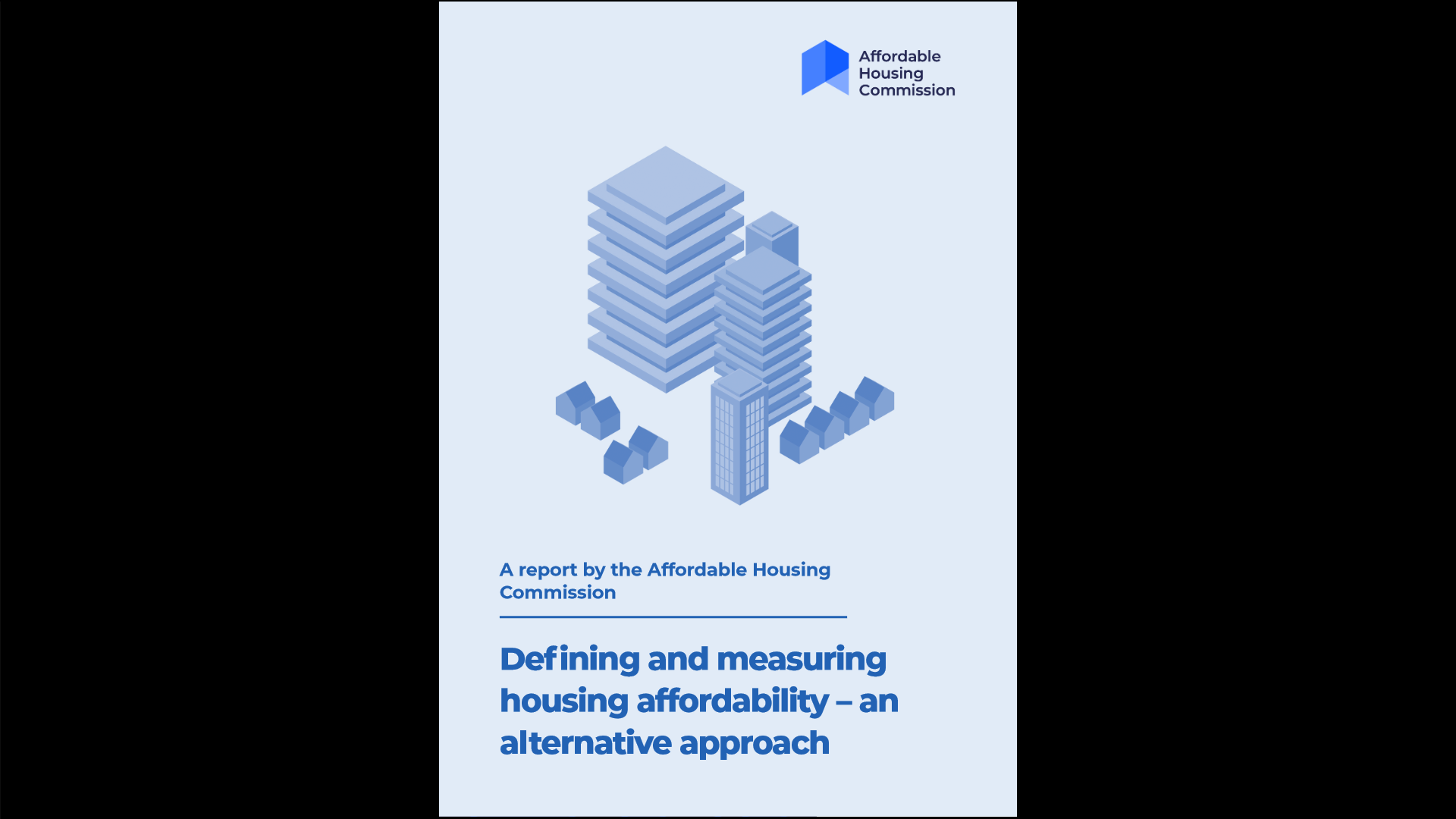 AHC is an independent commission investigating affordable housing in England 
Chaired by Lord Best with 14 commissioners from across the housing world, including the CiH
Supported by the Nationwide Foundation and Smith Institute, it seeks to:
	- better understand the affordable housing crisis
	- propose workable solutions across all markets and all tenures
	- and build a consensus for change
Its first step was to set out a new definition and alternative ways of measuring affordability (June 2019)  
Now working on policy options
Will publish its final report in early 2020, building on its proposed alternative definitions and measures
2
Background: Affordable housing in England and Northern Ireland?
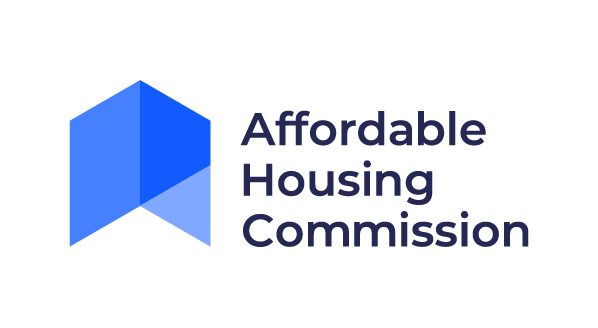 Affordable Housing Commission
Broken housing markets
Lots of ‘broken housing markets’ since crash in 2008. NI one of the worst hit – many areas are still recovering
More negative equity in NI, but also housing affordability problems and high levels of homelessness
In part driven by flat incomes, but also due to welfare reform and austerity (and shortages of social rented)
In England and NI, low income hit the hardest, especially those pushed into the PRS because of the lack of social housing or priced out of homeownership (deposits)
Affordability crisis now presents a big challenge everywhere - nearly 5m households in England under housing stress (of which nearly a quarter are in the PRS are paying over 40% of incomes in rent)
4
Affordable Housing Commission
Confused policy landscape, with myriad of measures?
Current affordability definitions and measures ignore the problem
Affordability in England defined and measured differently in ad hoc ways
Some reference incomes, others the market and others no definition at all
Main measure is ‘Affordable Rent’ model (80% mkt rent), which is a stretch too far in most places?
5
Affordable Housing Commission
A new definition in Northern Ireland
As you know, DfC wants to redefine affordable housing in NI, in order to offer more intermediate mid-market rent housing products
Its recent consultation paper concluded that the current definition is too narrow  
Seeking to broaden it for those who can’t currently access social rented housing 
Tough call given the long waiting list and shortages of social housing (and absence of S106 agreements)
Maybe better to take a completely different approach to affordability?
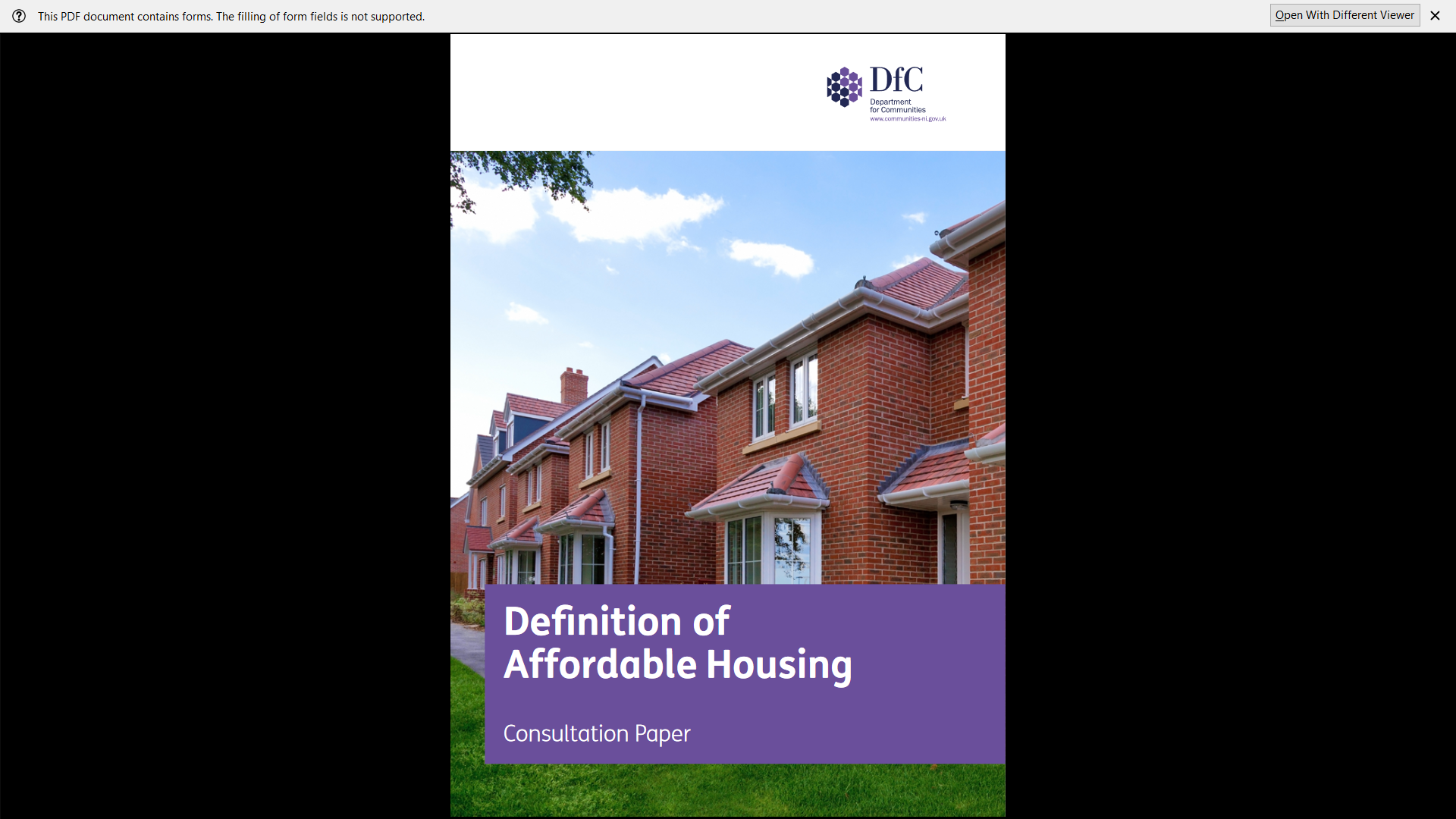 6
What would an alternative approach look like?
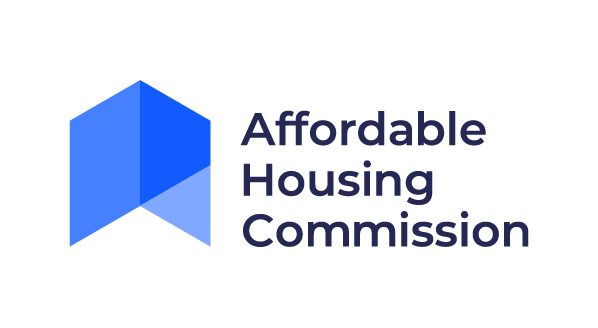 Affordable Housing Commission
AHC’s alternative definition: household types (England)
AHC offering a different approach, focusing on 4 key groups (in bottom half of the income distribution):
1. Struggling renters of working age, where rents above a third of incomes (largely in the PRS where most acute, but also social housing)
2. Low income older households (mainly owner occupiers in non decent homes – often “income poor and asset poor”)
3. Frustrated first-time buyers (tenants who could buy but can’t afford the deposit)
4. Struggling homeowners (who can’t meet mortgage payments)
8
Measuring affordability of the four groupsPrices to earnings or rent to income?
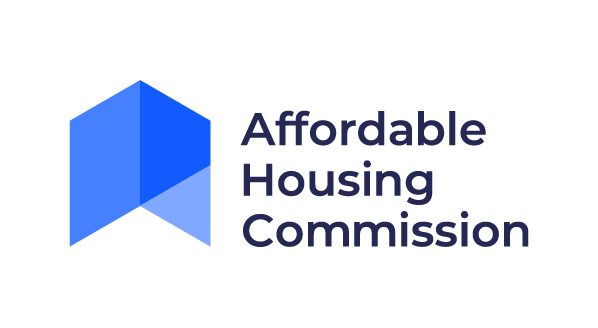 Affordable Housing Commission
House prices to earnings
How to measure? What makes sense in terms of the 4 groups 
Median prices to median earnings measures is the norm
This is easy to compile, often used and good for headline, but….. 
Misses the impact of low interest rates and (most importantly) only focuses on median person at median house price point - says nothing about those below or above that point (i.e. fails to capture distributional impacts of affordability, especially for low income households)
10
Affordable Housing Commission
Rent to income ratio
Maybe better to go for rent to net income:
Pros
Provides more information about who is being affected and focuses on costs which include interest rates
Is a traditional method – with long history (and international consensus of housing stress of rent at around third of net income)
Cons
Questions about what is affordable depends on income level - wealthier households can afford more 
And on household size – single person household more affordable than 4 person household
11
Affordable Housing Commission
And, there’s residual income
Also need to consider residual income - enough to actually live on after housing costs
Pros: 
Makes intuitive sense – rent to income could be low but acute housing stress because incomes so low
Gives real detail about what households can afford tailored to circumstances
Cons: 
What basket of goods (and affordability issues not just at bottom end); 
When is housing an affordability issue and what is financial issue;
How to account for HB/UC? (residual income could in theory reduce housing costs to zero, but would still be unaffordable)
12
Convergence to create a new set of affordability measures
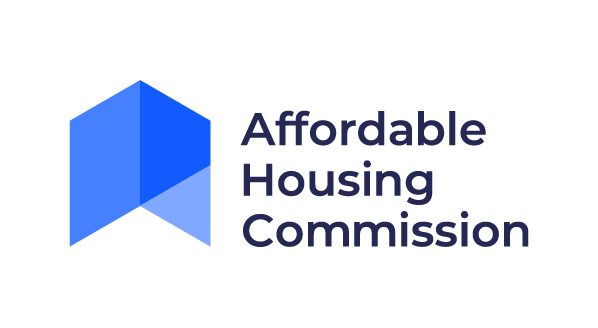 Affordable Housing Commission
AHC’s Alternative approach
Mixture of two measures
Attempts to overcome downsides
Includes: 
Housing Benefit (subtracted from rent rather than added to income)
Household size and composition
Disability
Regional cost of living differences
Rent to net income measure (threshold of rents at third of net incomes) 
Residual income measures (equivalised)
14
Affordable Housing Commission
Plus other link to housing stress
Housing stress defined as:
Was household behind with rent
Had been behind with rent over the last 12 months
Did not enough money to keep your home in a decent state of repair
Could you afford to have enough bedrooms for every child over 10
Holding for other factors
ethnicity, 
tenure, 
unemployment
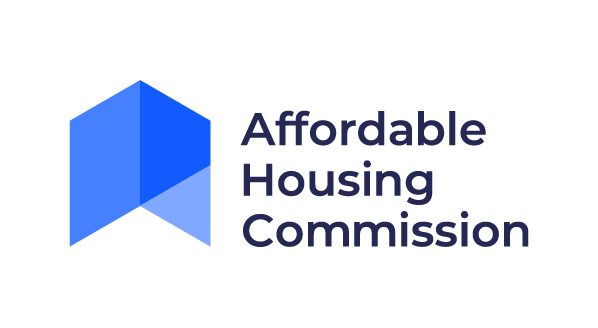 15
Affordable Housing Commission
Definitions summary
Complicated and nuanced but more accurate set of measures
Concentrated on bottom half of income distribution (using local earnings)
Equivalised (takes account differences) and based on two adult households, but makes allowances for disability, families and single person households
Also, a household’s reliance on benefits (capturing any shortfalls)
And, includes cost of accommodation to its quality – can you afford to repair?
All good for struggling renters, but what about other household groups?
16
Affordability measures for:FTBs; low income older households; and struggling homeowners
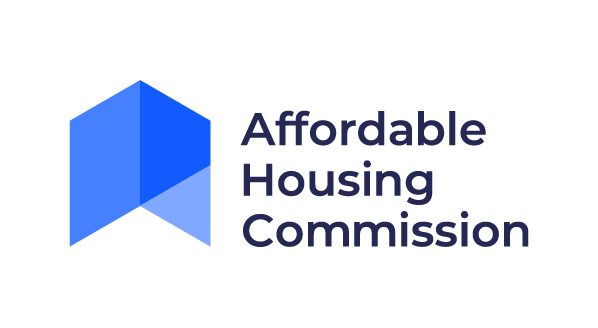 Affordable Housing Commission
First time buyers: mortgage affordability
Looked at mortgage affordability
Can a household afford mortgage repayments without spending over a third of their income?
This again undertaken using equivalised income methodology and poverty metrics
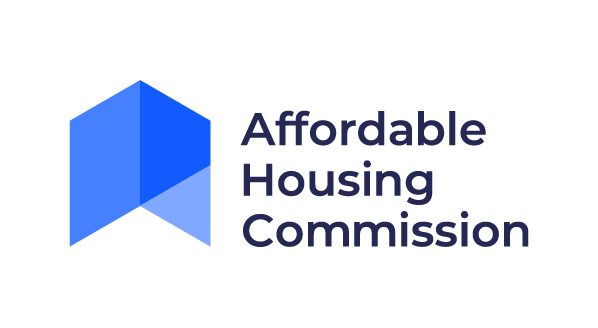 18
Affordable Housing Commission
FTBs: affordability and saving for a deposit
Measure is about understanding the length of time it takes to save
Combines housing costs with basic assumptions about raising a deposit, such as time it takes (maximum five-year period to save, which is what our polling suggests is the norm)
Can match this with a price point at which someone can buy without the support of the ‘Bank of Mum and Dad’ 
Also, need to factor in mortgage regulations (mortgage length, LTV regs, deposit requirement) as well as type of household (with children, in employment etc)
Gives picture by place and income decile 
Shows very few from social sector or lower income renters with families can  buy
19
Affordable Housing Commission
Low income older households
Important to measure affordability for low income older (over retirement age) household in bottom half of the income distribution paying over a third of income on rent
Where Housing Benefit doesn’t cover their rents
Many are owner occupiers who are ‘asset poor and income poor’ and can’t repair their homes 
The ‘unmeasured’ who end up with long stays in hospital because they can’t
 	repair their homes  

And, problems ahead for low wage Generation Rent as their incomes drop on retirement – housing for them in the PRS will be very unaffordable!
20
Affordable Housing Commission
And, struggling homeowners
Low income households struggling to meet the cost of homeownership (paying over a third of income – including the cost of interest as well as maintenance costs) 
Large numbers in this group are in negative equity and unable to ‘upsize’ and become ‘second steppers’ if they want to start a family
Many are self-employed
This group in precarious position if interest rates rise or suffer unemployment
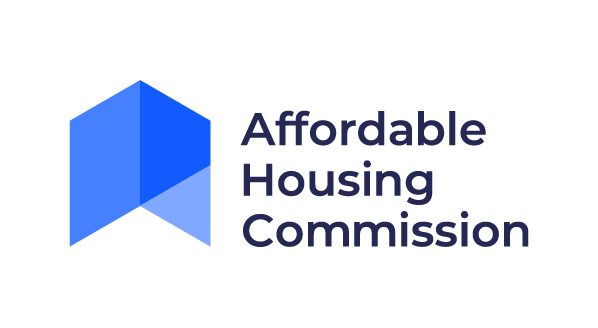 21
Conclusions – a new approach?
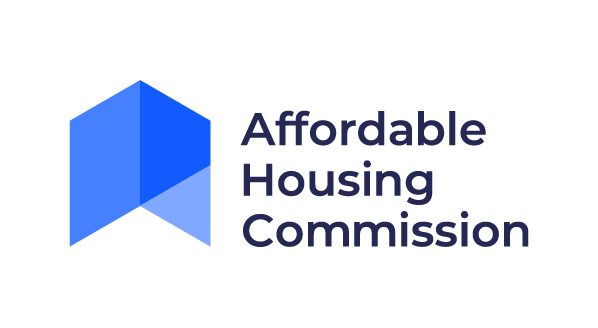 Affordable Housing Commission
Definitions and measures are complicated, but they matter. They steer policy, planning and funding.  “If you can’t measure it you can’t manage it”
Of course, no measure is perfect: these measures for example exclude ‘hidden households’, adults renting together, and homeless
But AHC is attempting to address shortcomings in current system by offering a matrix on affordability by range of household types - centred on incomes and household circumstances and differences
AHC believes this is a much-better alternative to market-based definitions like ‘Affordable Rent’
23
Affordable Housing Commission
Final observations
This is a new, evidence-based approach. However, affordability questions are normative: what should the affordability threshold be? (25% rent to incomes used to be the norm)
And, the definitions and measures you chose will to varying degrees reflect political priorities and who you want to help   
So, if you want to intervene in the market to support genuinely affordable housing you need a set of definitions and measures that enable you to do that
The definitions and measures can be used to support a particular housing product, but a more useful approach is to identify and capture the dynamics around those most suffering housing stress
To do that you need to look much deeper at what people experience not where markets lead you
24
Thanks for listening
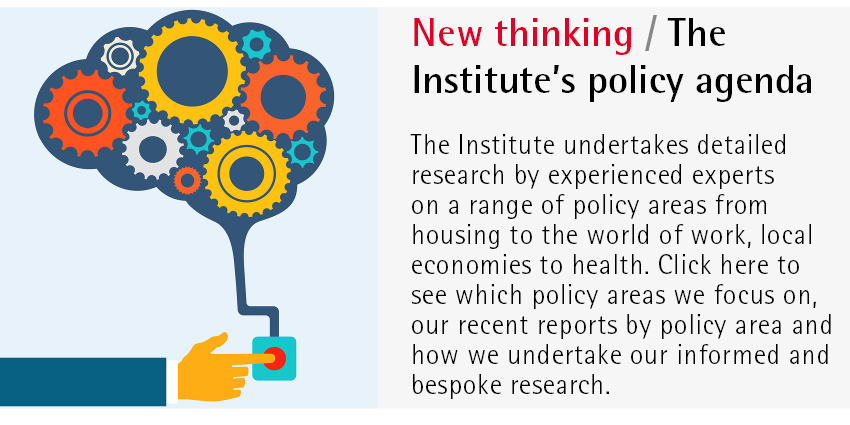 Contact
If you would like to know 
more or contribute to the 
AHC’s work, please get in touch:

@AHC_Housing
info@affordablehousingcommission.org
www.affordablehousingcommission.org
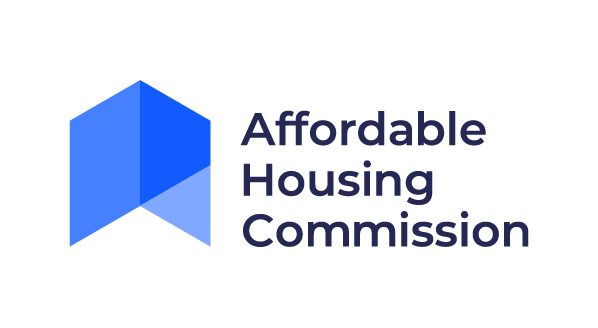